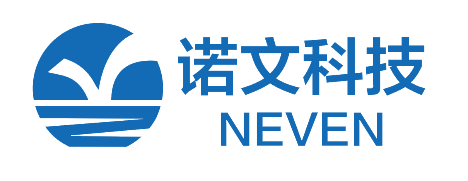 股票代码 430745
互联网背景下的智慧水务概述
2018年7月6日星期五
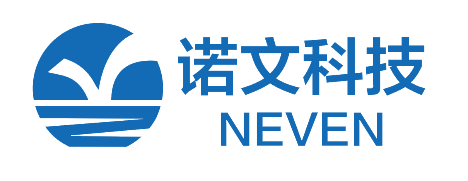 目录
01
智慧水务概述
02
管网水质业务概述
03
营收业务概述
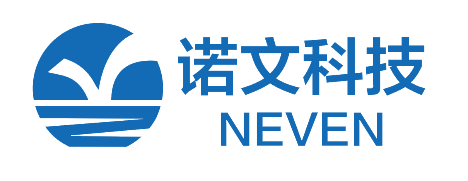 01
智慧水务概述
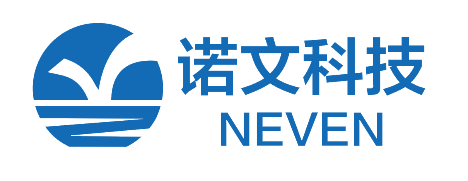 水务管理职能
制水（水源、水质）
输水（管网、分区计量）
售水（计量、抄收、核算、收费）
服务（报装、巡检、抢修、客服）
管理（工作流、信息公开）
2018/7/6
4
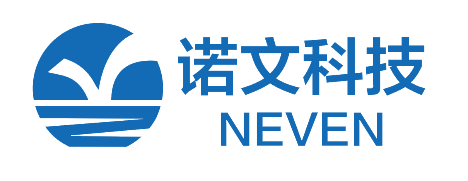 智慧水务概念
通过智能传感、无线通讯等技术实时感知城市供排水系统的运行状态；
整合水务管理部门与供排水设施，形成可视化的“城市水务物联网”；
分析与处理海量水务信息，并做出相应的辅助决策；
更加精细和动态的方式“智慧”管理水务系统的整个生产、管理和服务流程；
2018/7/6
5
水务管理职能组成
2018/7/6
6
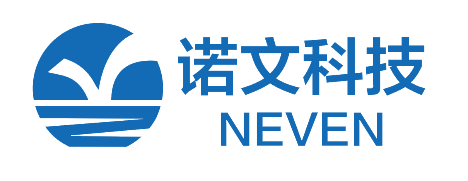 智慧水务解决问题
2018/7/6
7
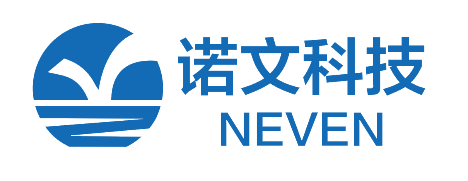 智慧水务目标
平台通过门户网站+公众号+生产（水质、管网）+营收平台
来实现智慧水务管理的核心目标：

开源（营收，把用水抄回来，把钱收回来）
节流（管网GIS，把漏损降下来，降低水务成本）
安全（水质监测、运营监控，保证供水安全）
高效（基于微信、钉钉的工作信息沟通）
2018/7/6
8
智慧水务职能划分
2018/7/6
9
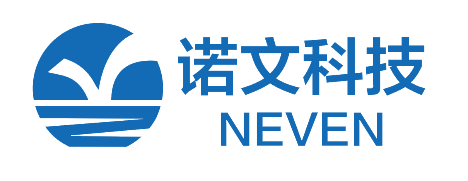 02
管网水质平台概述
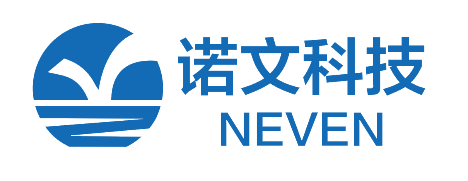 水务生产管理现状分析
11
[Speaker Notes: 2017年中国水网的论坛报道中，截止2016年数据，对比国外的漏损率，可以看到欧洲国家整体上比国内的漏损率低，平均值为13.3%。亚洲地区漏损率较高，平均值为23.4%；总体可见，城市供水管网漏损率与其经济实力、重视程度和技术水平密切相关。证明国内一样可以把降漏做到这种成效，空间非常大。]
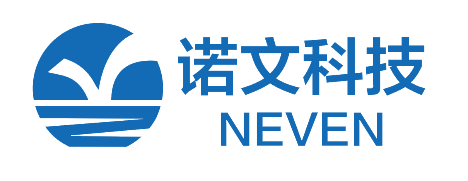 水务生产管理现状分析
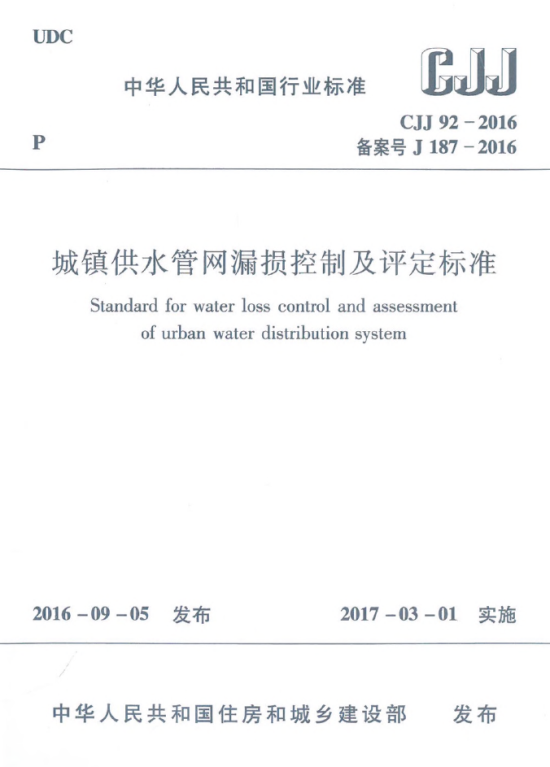 2017年国标规定： 

在2017年管网漏损率控制在12%以内；
到2020年管网漏损率控制在10%以内
12
[Speaker Notes: 从国家的政策历程看来，供水漏损率越来越受到重视。到2017年，新颁布的城镇供水管网漏损控制及评定标准明确规定，，企业面临较大的考核压力，可以看到市场需求是迫切的，智慧漏控大有可为。]
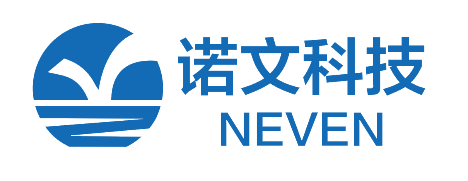 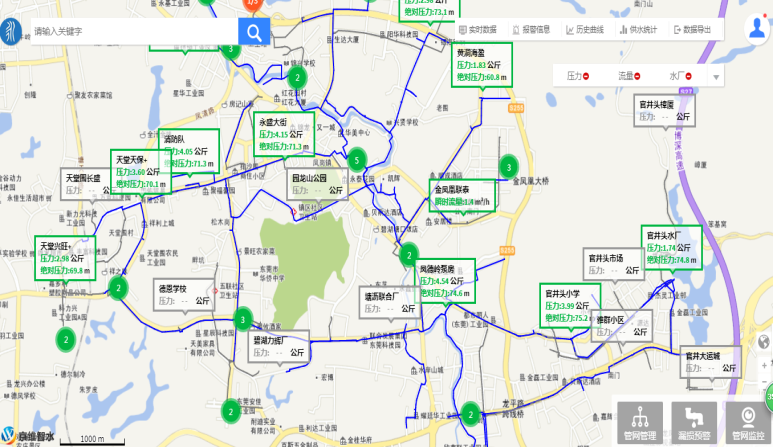 管网管理系统
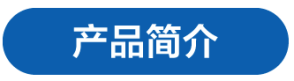 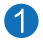 地图配置
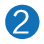 管网编辑
管网分析
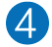 辅助设计
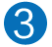 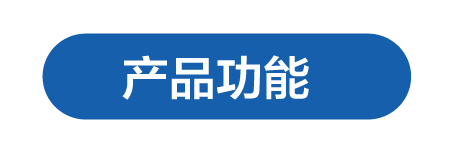 数据浏览
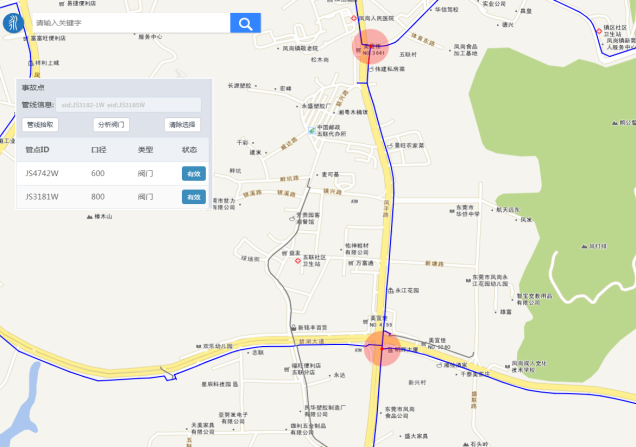 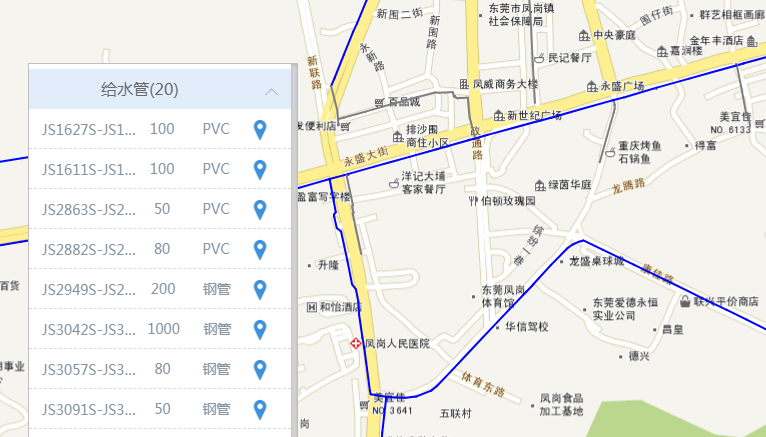 管网查询
爆管分析
13
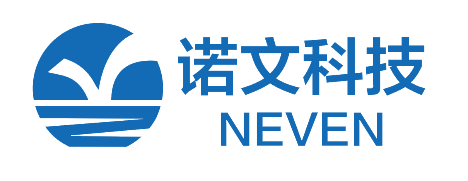 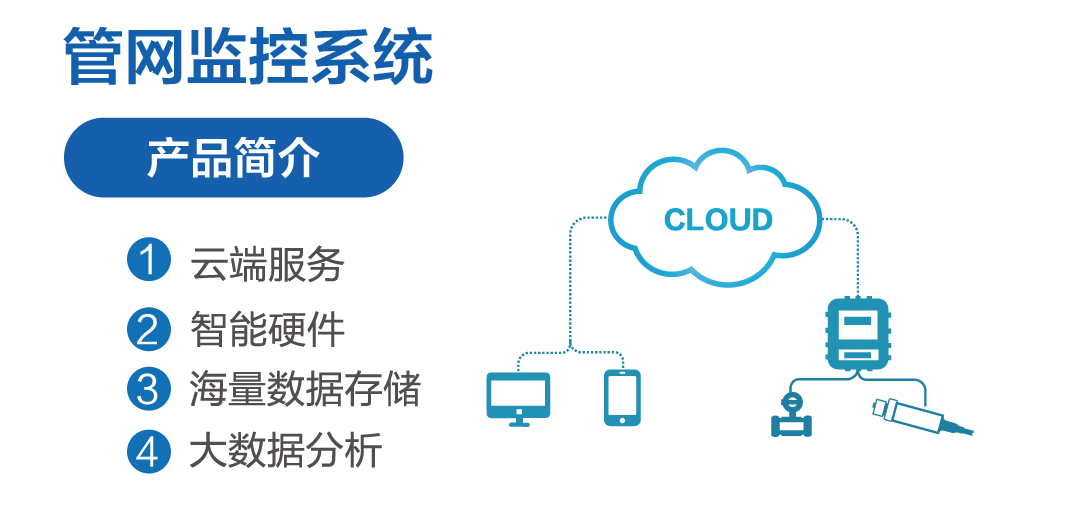 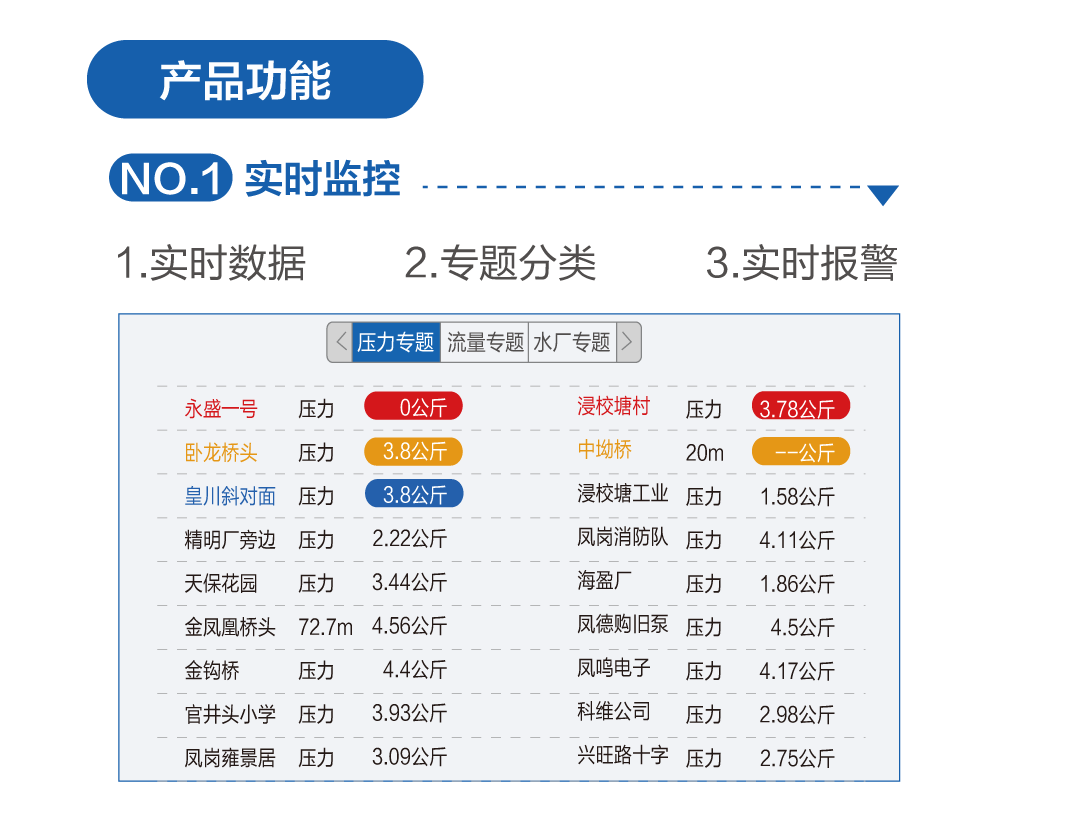 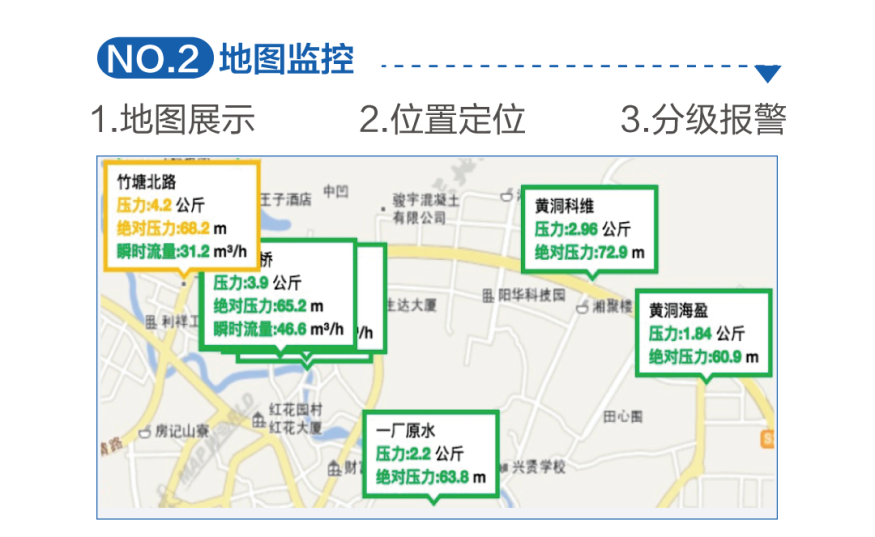 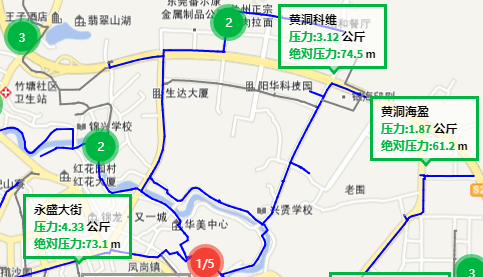 14
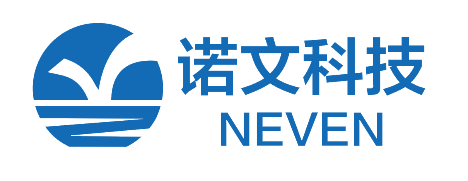 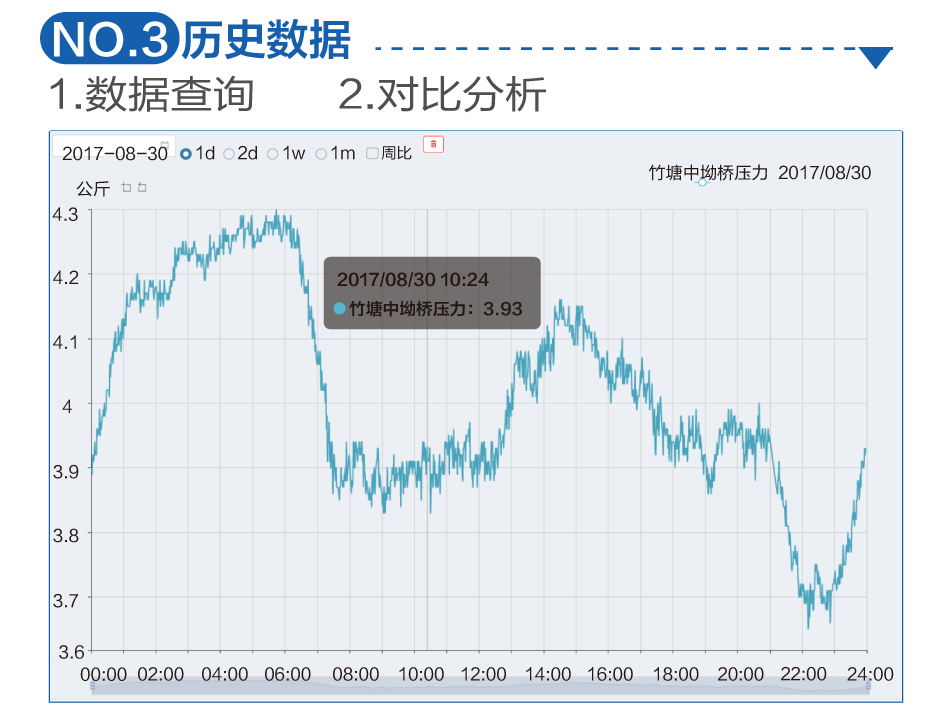 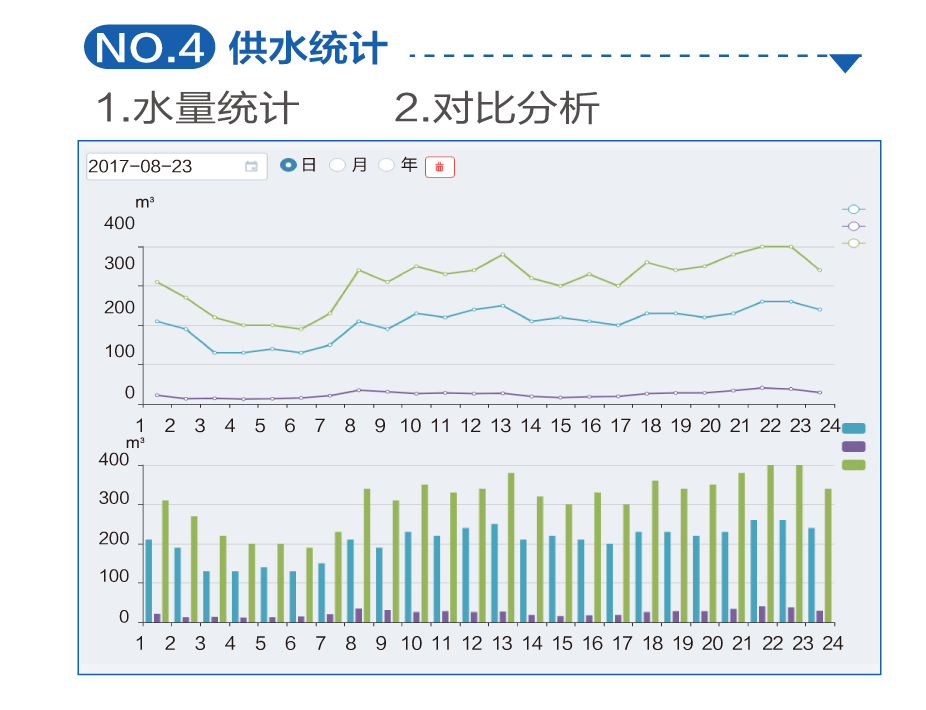 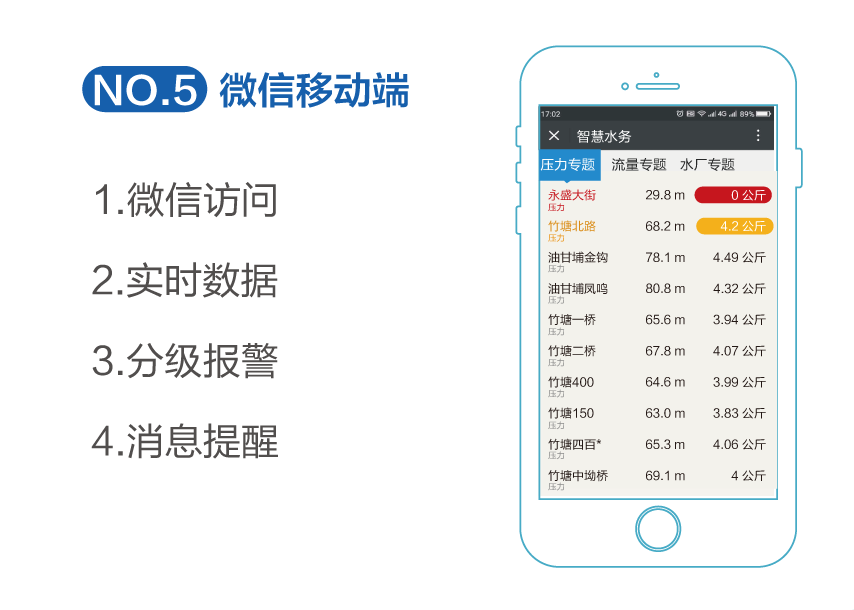 15
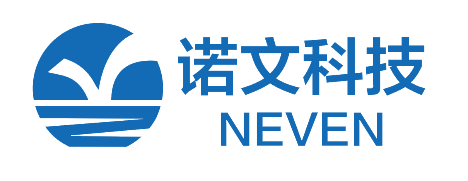 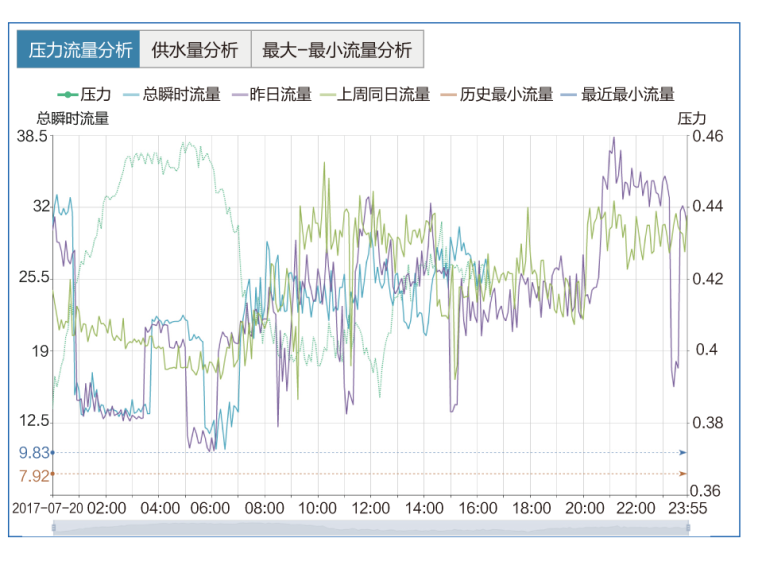 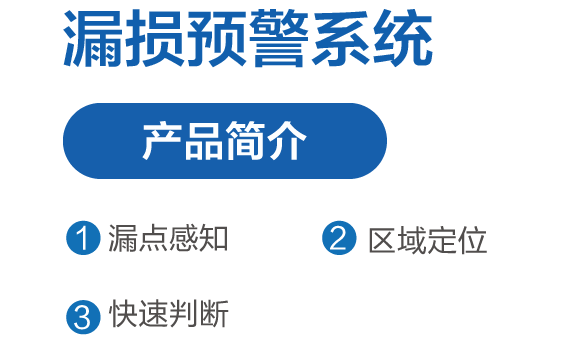 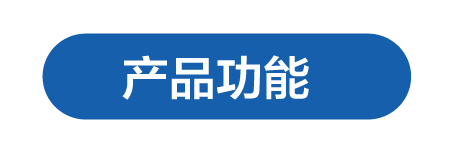 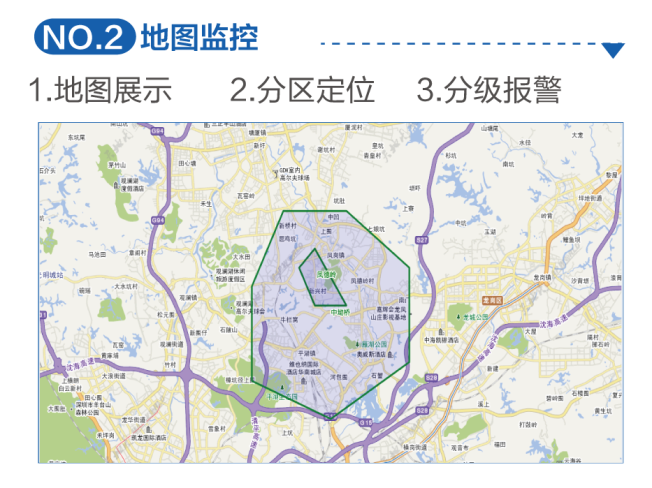 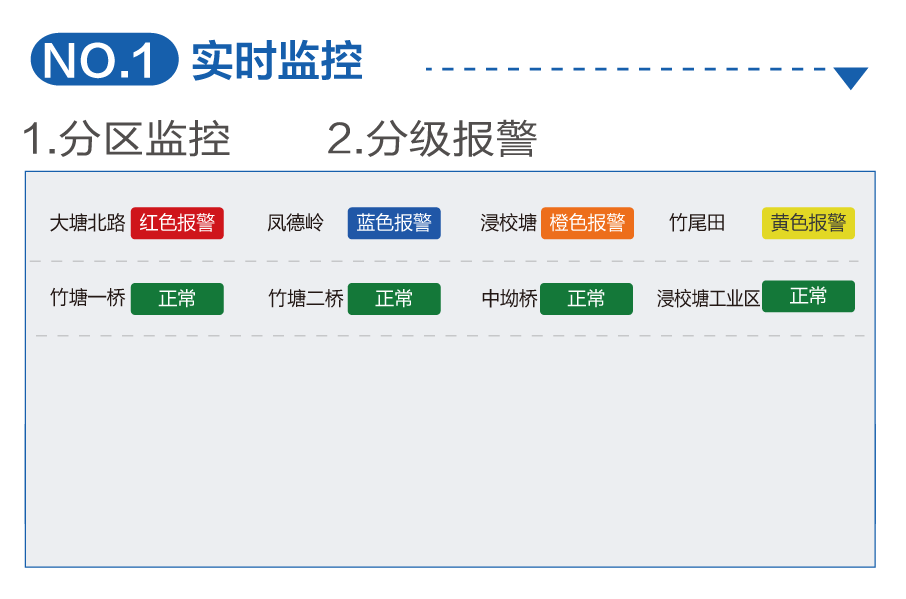 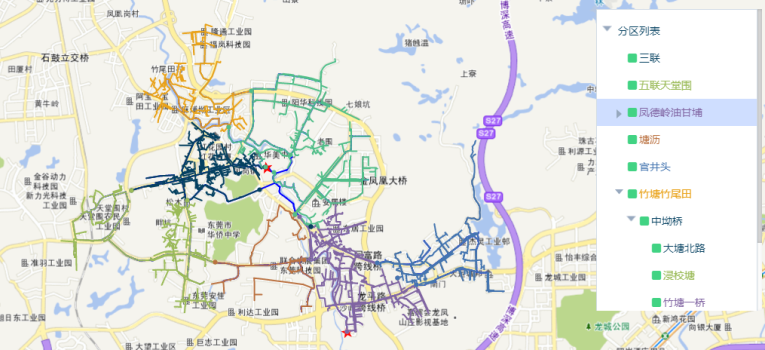 16
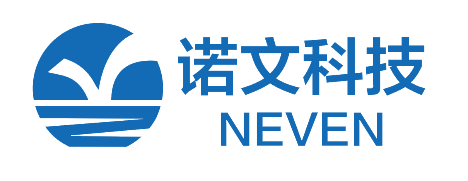 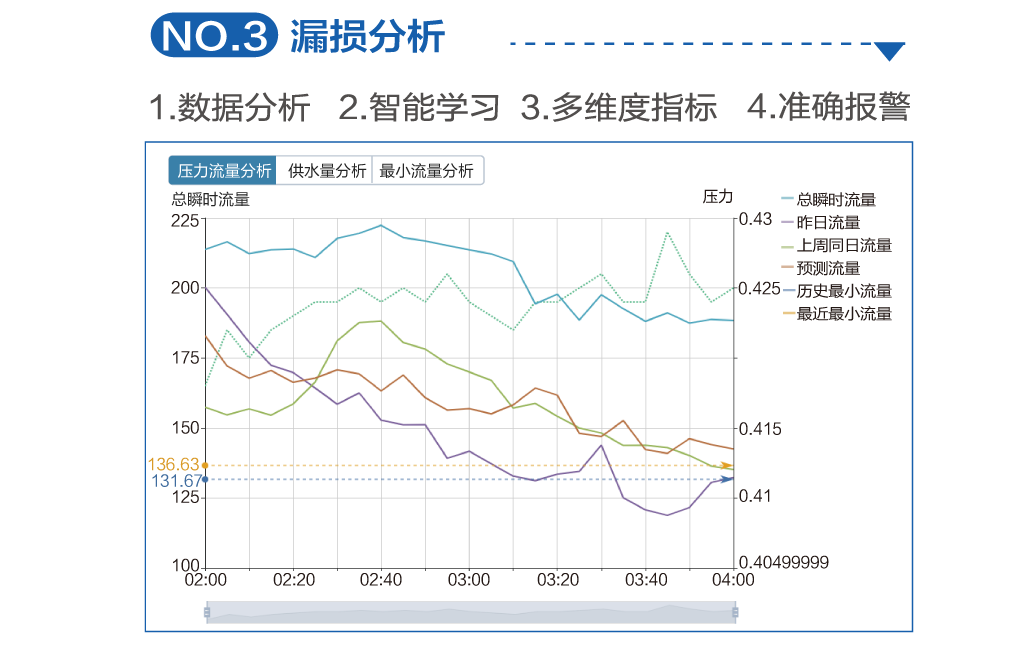 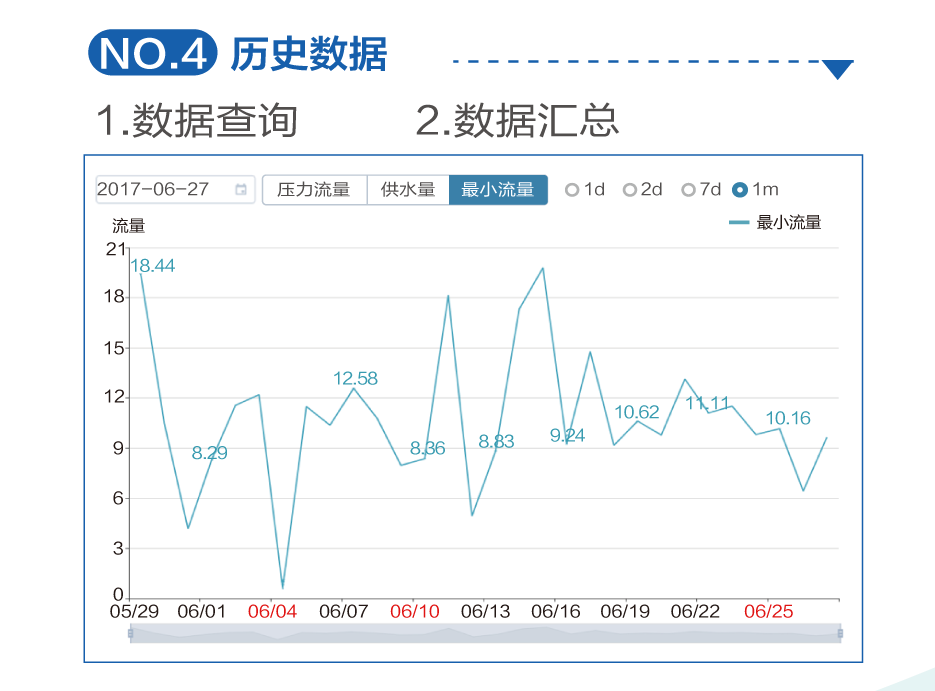 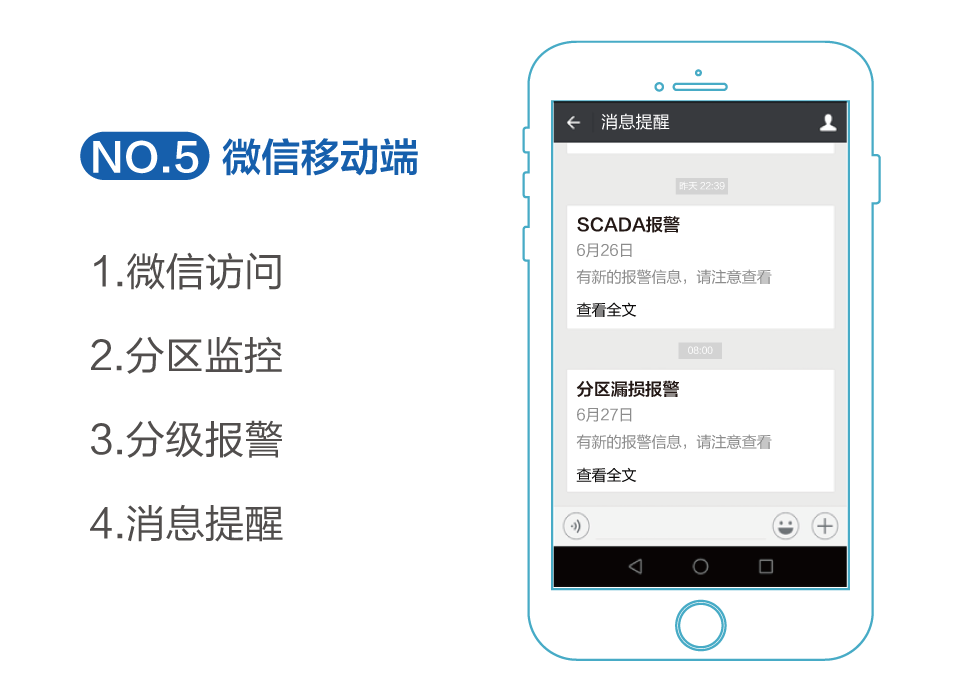 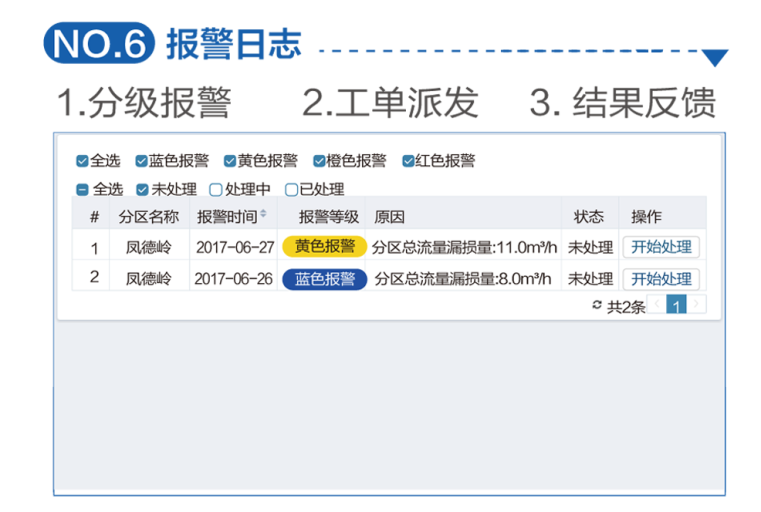 17
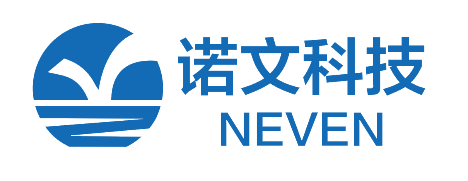 移动巡检系统
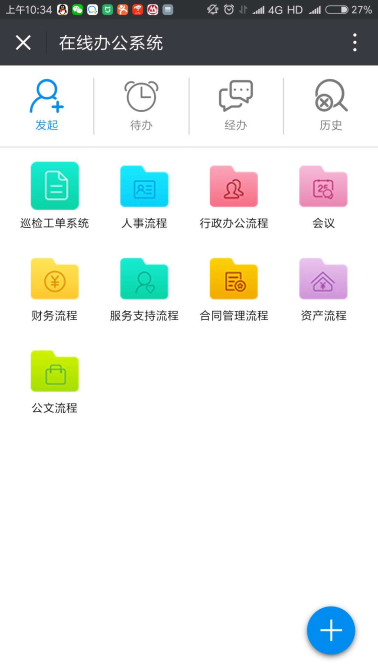 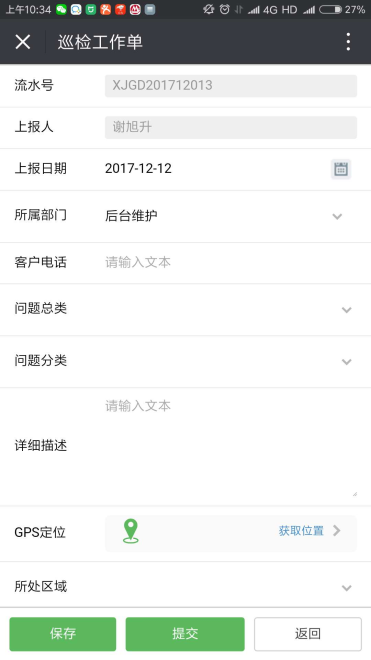 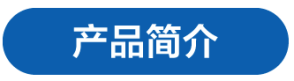 基于移动平台：
1、监督巡查人员执勤
2、任务派发
3、查看现场巡查信息
4、上报现场情况
1、利用手机
2、精确定位
3、现场检查
4、信息反馈
18
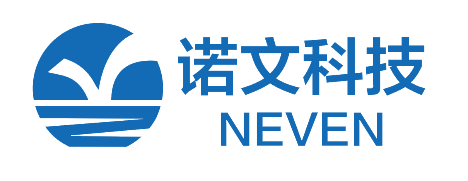 03
营收业务概述
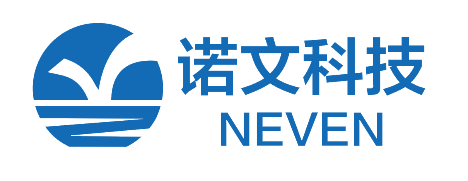 城市供水计量需求分析：
       
       应国家发改委关于2015年底前设市以上城市实现阶梯水价文件的积极响应，全国供水企业均有阶梯计量及管理的需求，以期达到以下目标：

表计五花八门，抄收难；

政府有阶梯水价改造压力，但实施难；

抄收人为环节多，截流瞒报严重，水费回收难；

统计数据偏差大，供水决策难；

被动客户服务，满意难；
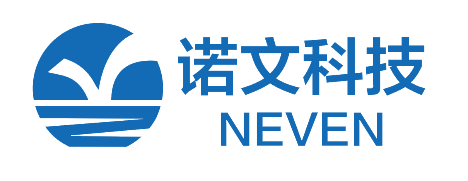 城市供水计量现状分析

多种水表并存的现状






物业代收及水司直营收费并存的现状
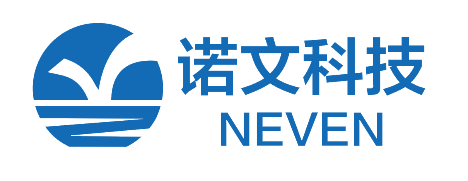 城市供水计量发展趋势及诉求

统一计量及抄表管理

统一营业收费管理

三供一业的管理诉求

     “三供一业”分离移交是指国企（含企业和科研院所）将家属区水、电、暖和物业管理职能从国企剥离，转由社会专业单位实施管理的一项政策性和专业性较强、涉及面广、操作异常复杂的一项管理工作。企业的供水、供电、供热和物业管理也将实施分离。2016年6月11日，国务院国资委、财政部发布《关于国有企业职工家属区“三供一业”分离移交工作指导意见》
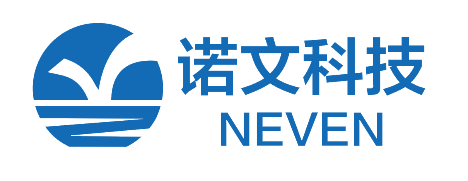 水务营收管理功能：
统计
决策
交费
核算
传输
采集
计量
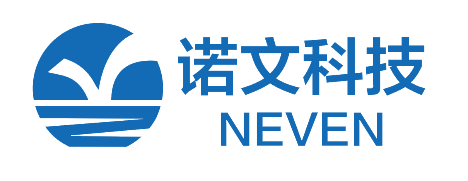 能源计量管理产品构架
欢迎关注：诺文科技